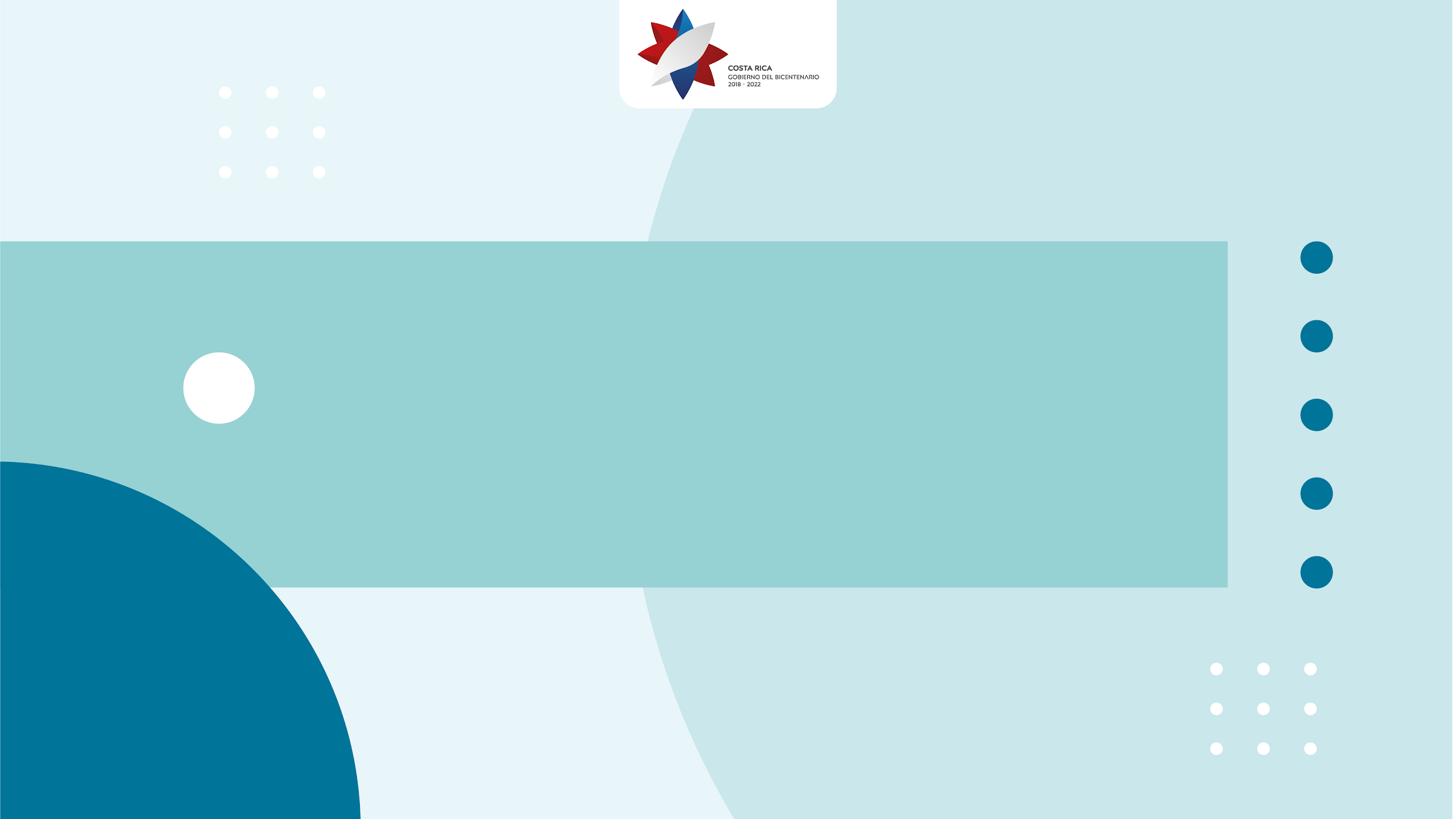 Consulta de la Política Pública para los Pueblos Indígenas
Viceministerio de la Presidencia en Asuntos Políticos y Diálogo Social
Planificación Estratégica
Acciones
Alineada con el Plan Nacional de Desarrollo y Objetivos de Desarrollo Sostenible 20/30

Política Pública con Enfoque de género: Acción Afirmativa

Promoción de la participación en tiempos de pandemia: Cumplimiento de Protocolos de Salud.
Alianzas
Oficina Representante Residente en Costa Rica
Organización de las Naciones Unidas para la Alimentación y la Agricultura 
Programa de Naciones UNidas para el Desarrollo (PNUD)
Banco Interamericano de Desarrollo
Presupuesto: $225mil dólares
En conjunto Ministerio de Justicia y Paz
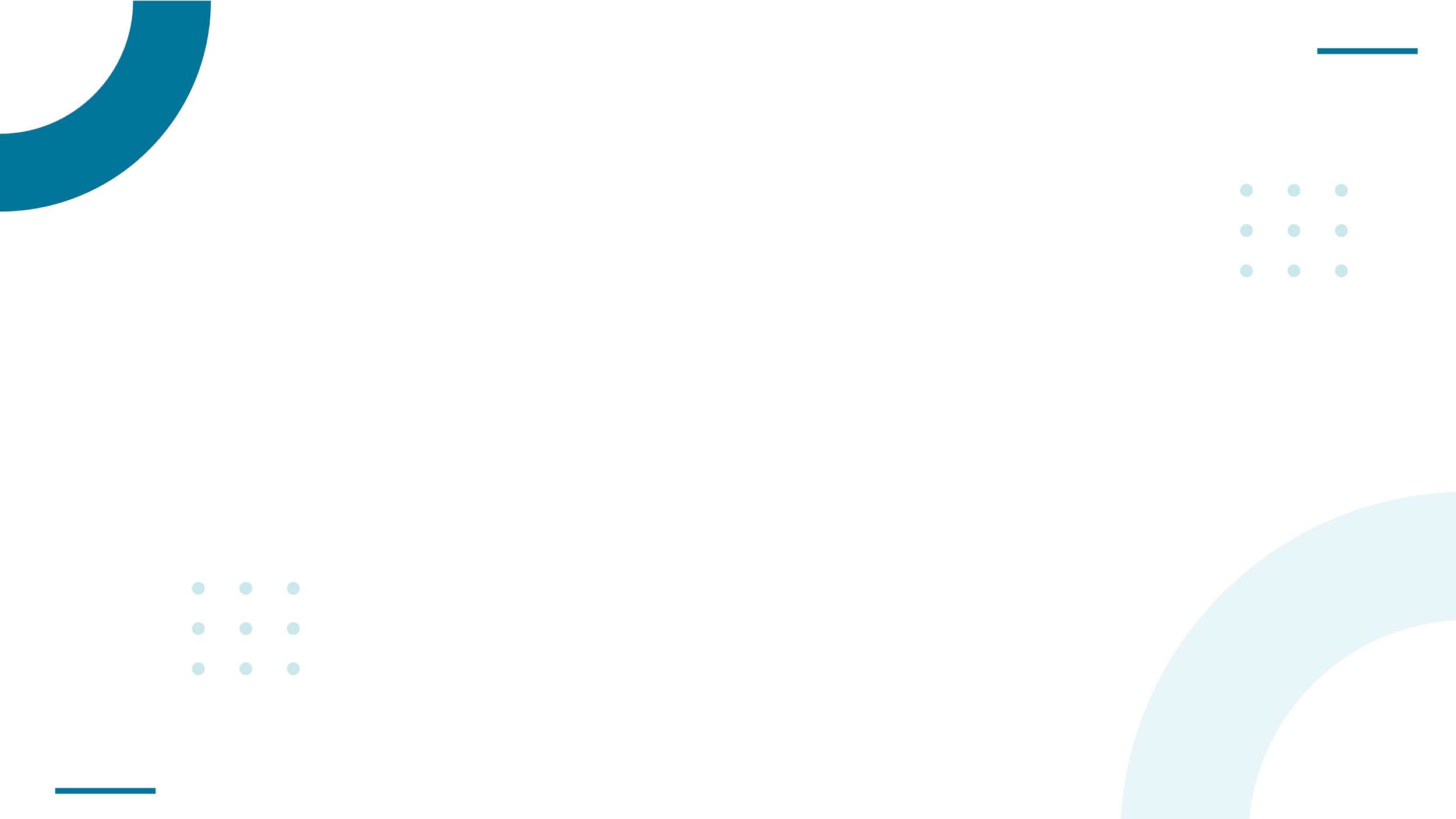 Resumen del proceso
Primera Fase
Diagnóstico inicial
Alta participación Indígena
Participación Institucional
Sistematización del Proceso que da como resultado:
Borrador de la Política Pública para los Pueblos Indígenas.
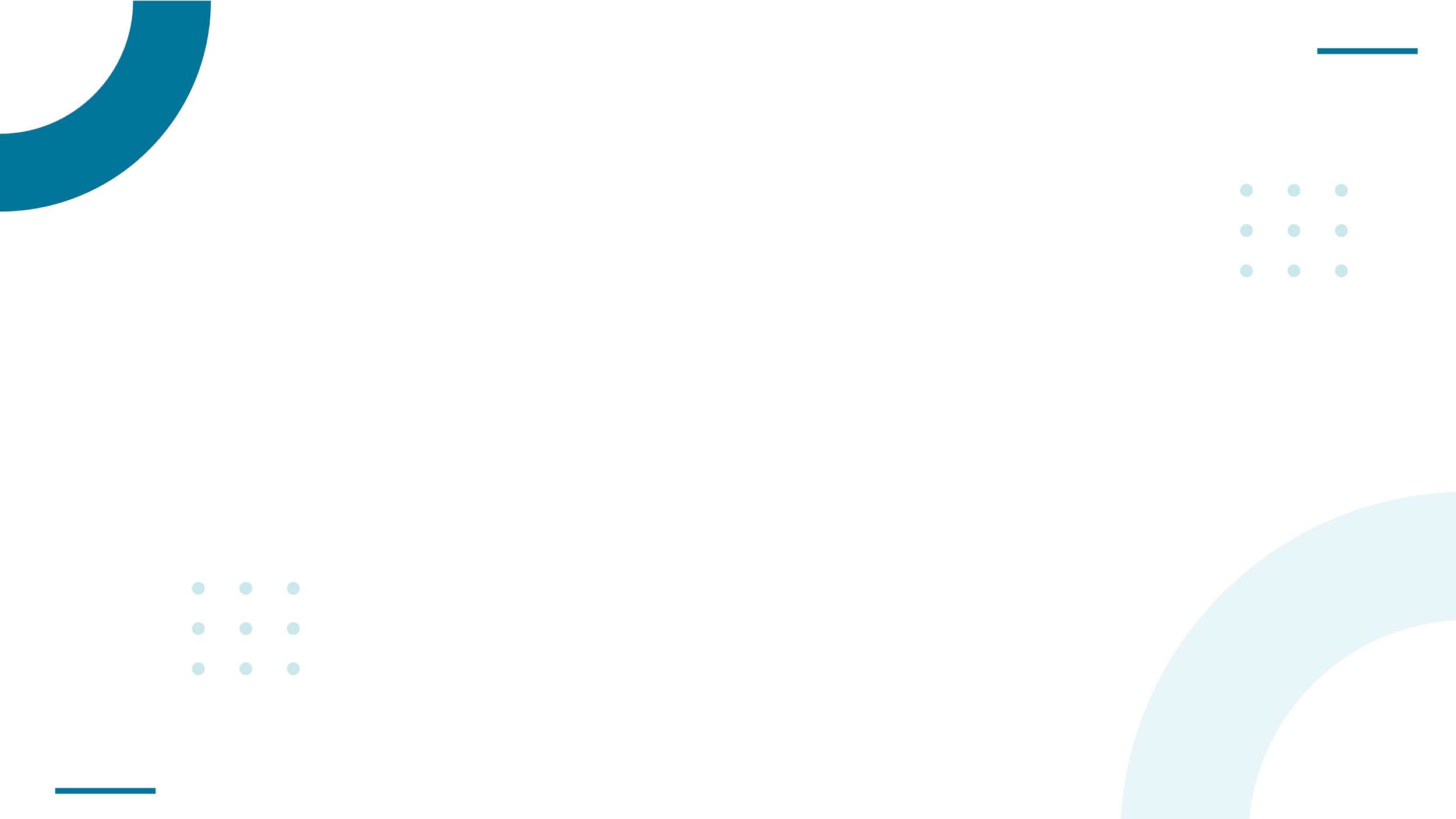 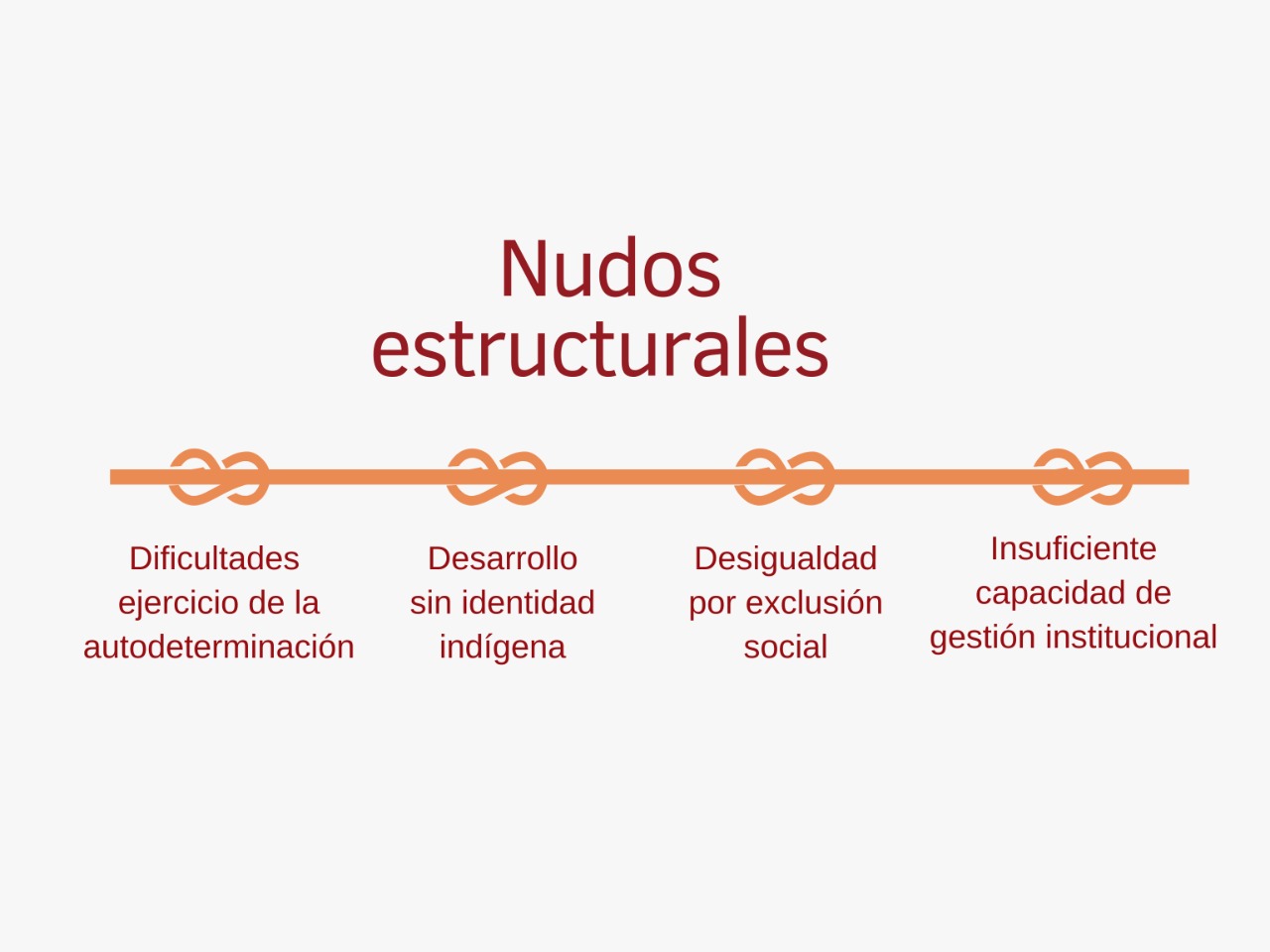 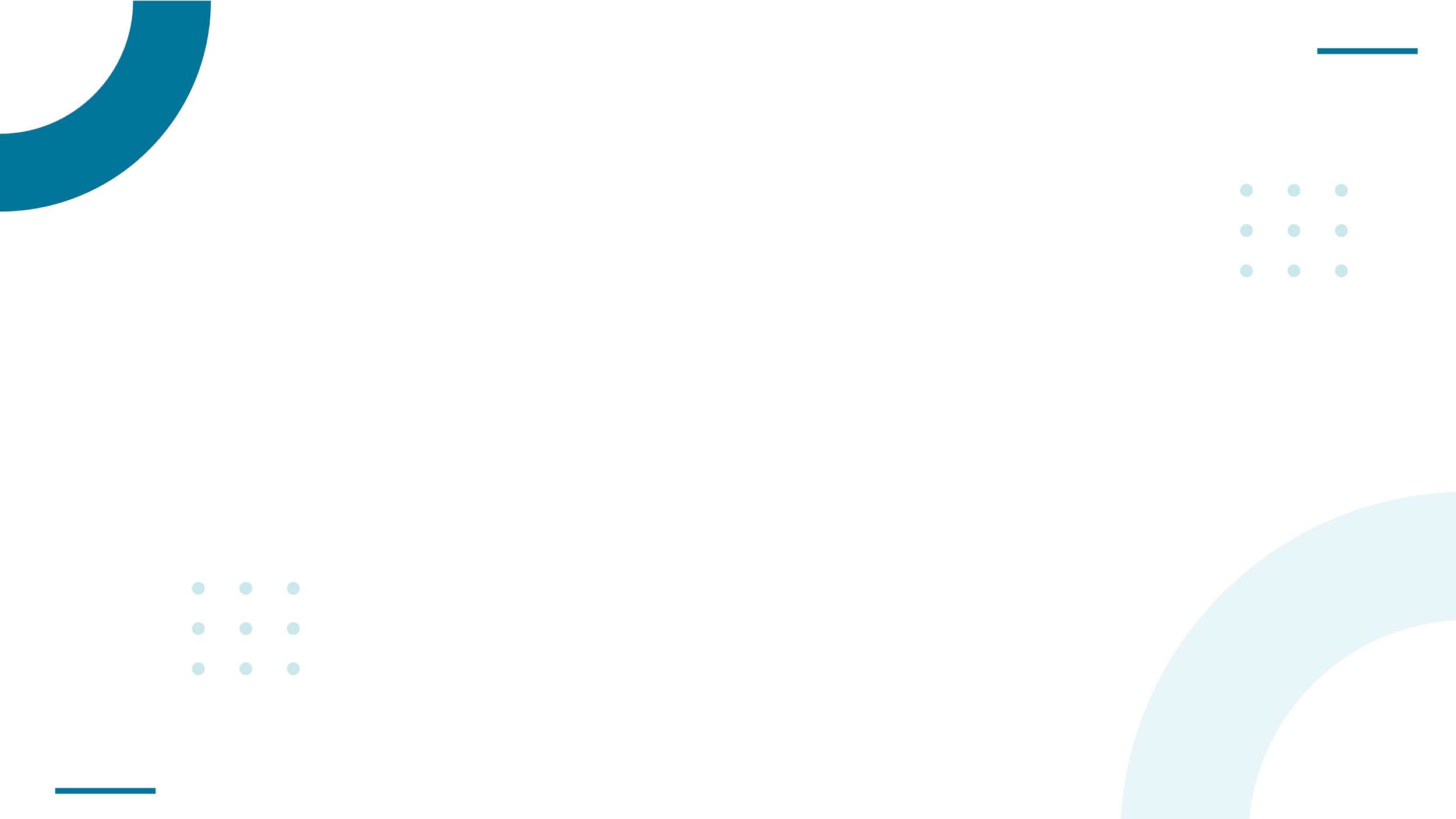 La estructura de la Política Pública
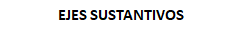 Autonomía y territorialidad
Desarrollo indígena
Bienestar e inclusión
Eficiencia institucional
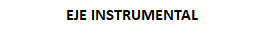 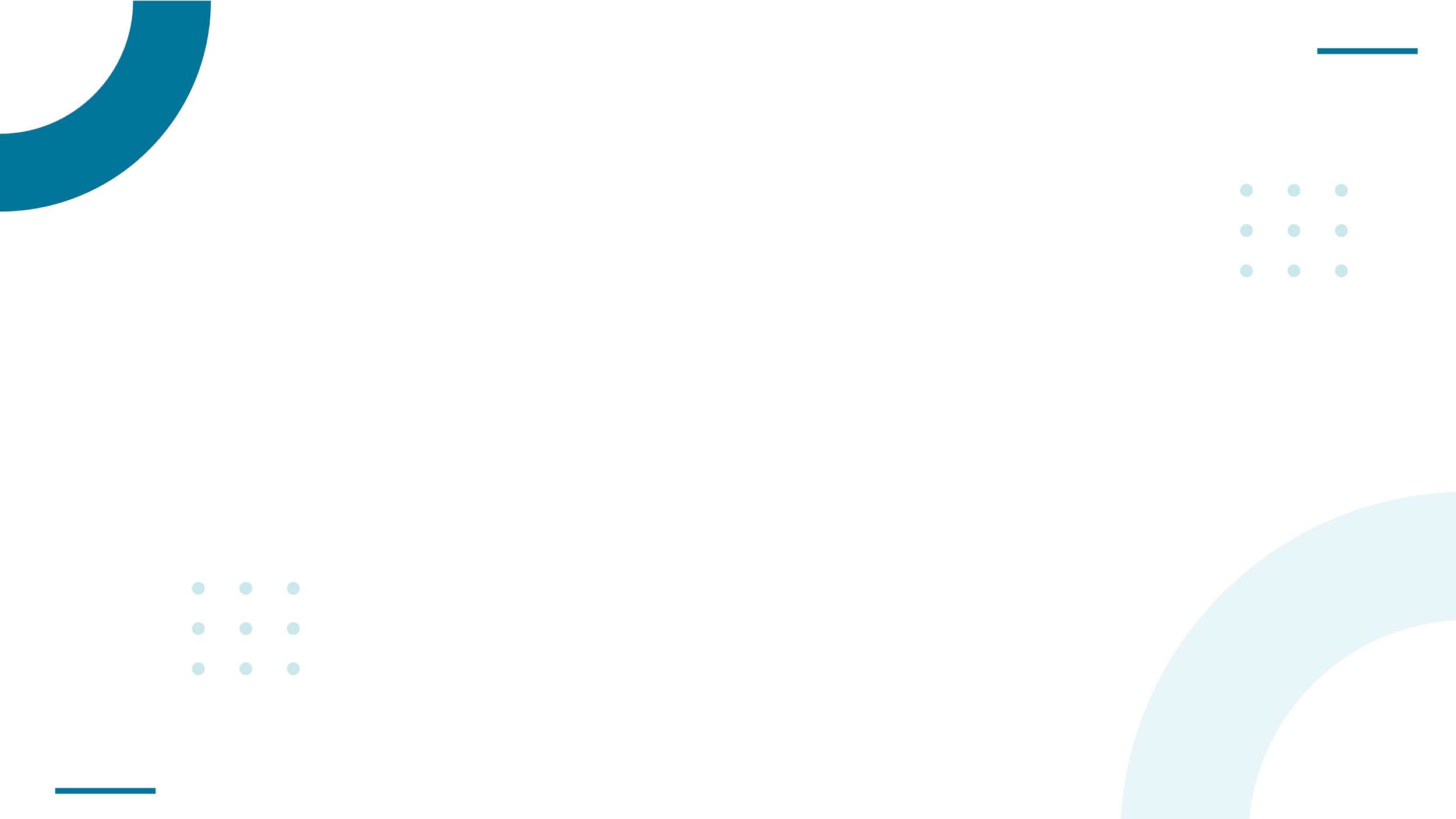 PROCESO CONSULTA
Política Pública
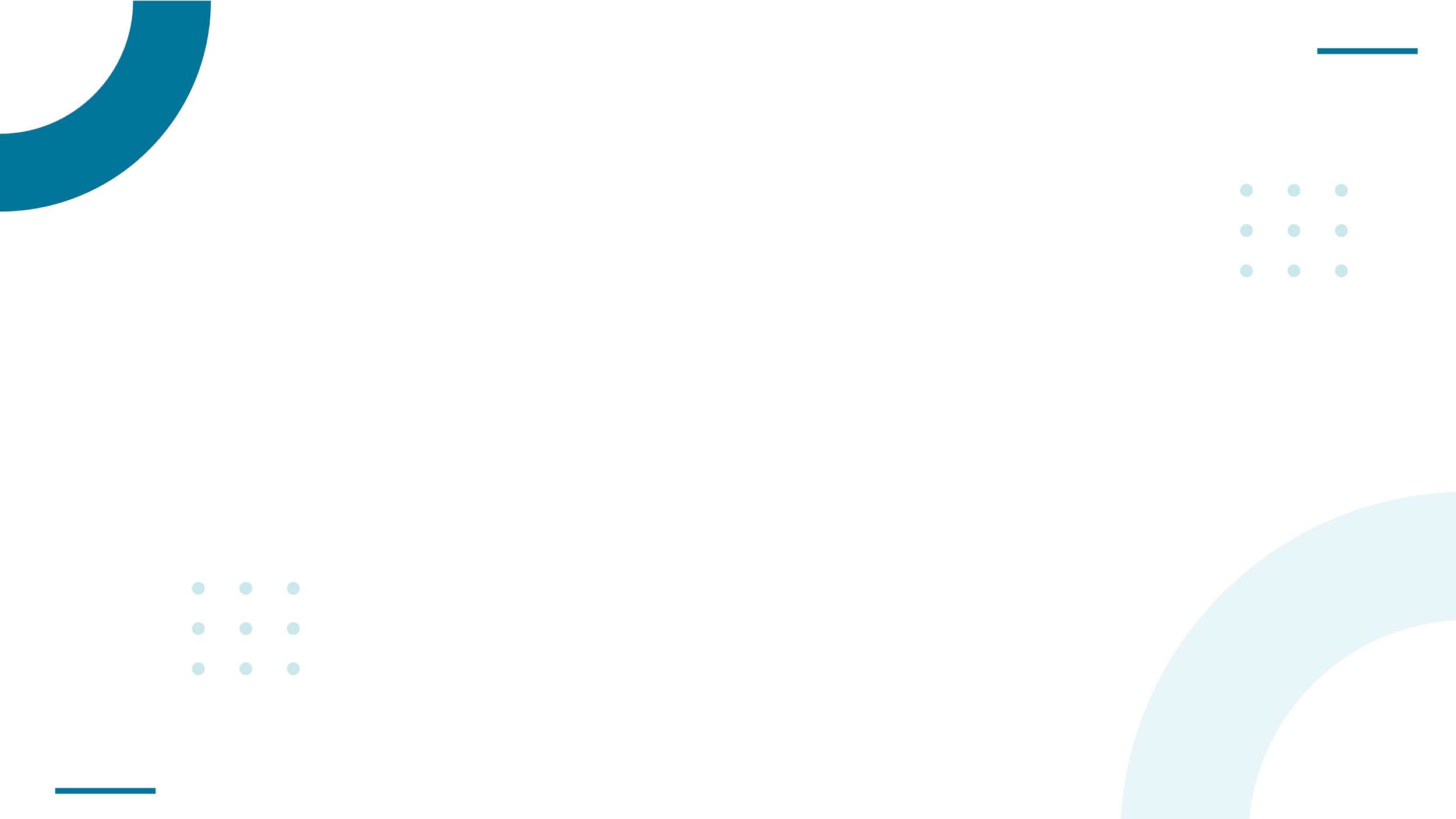 RUTA PROPUESTA
Consulta Política Pública para Pueblos Indígenas
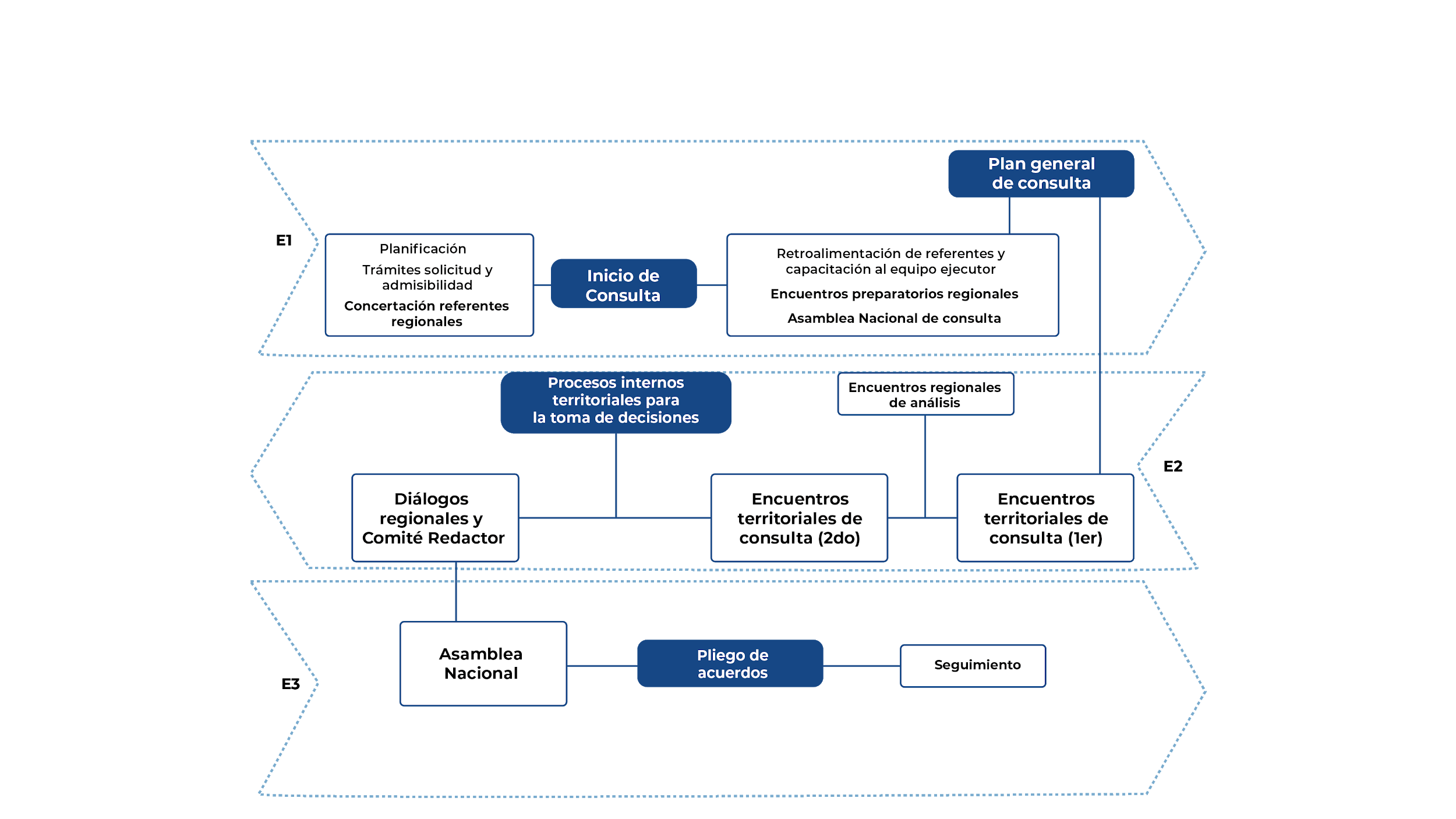 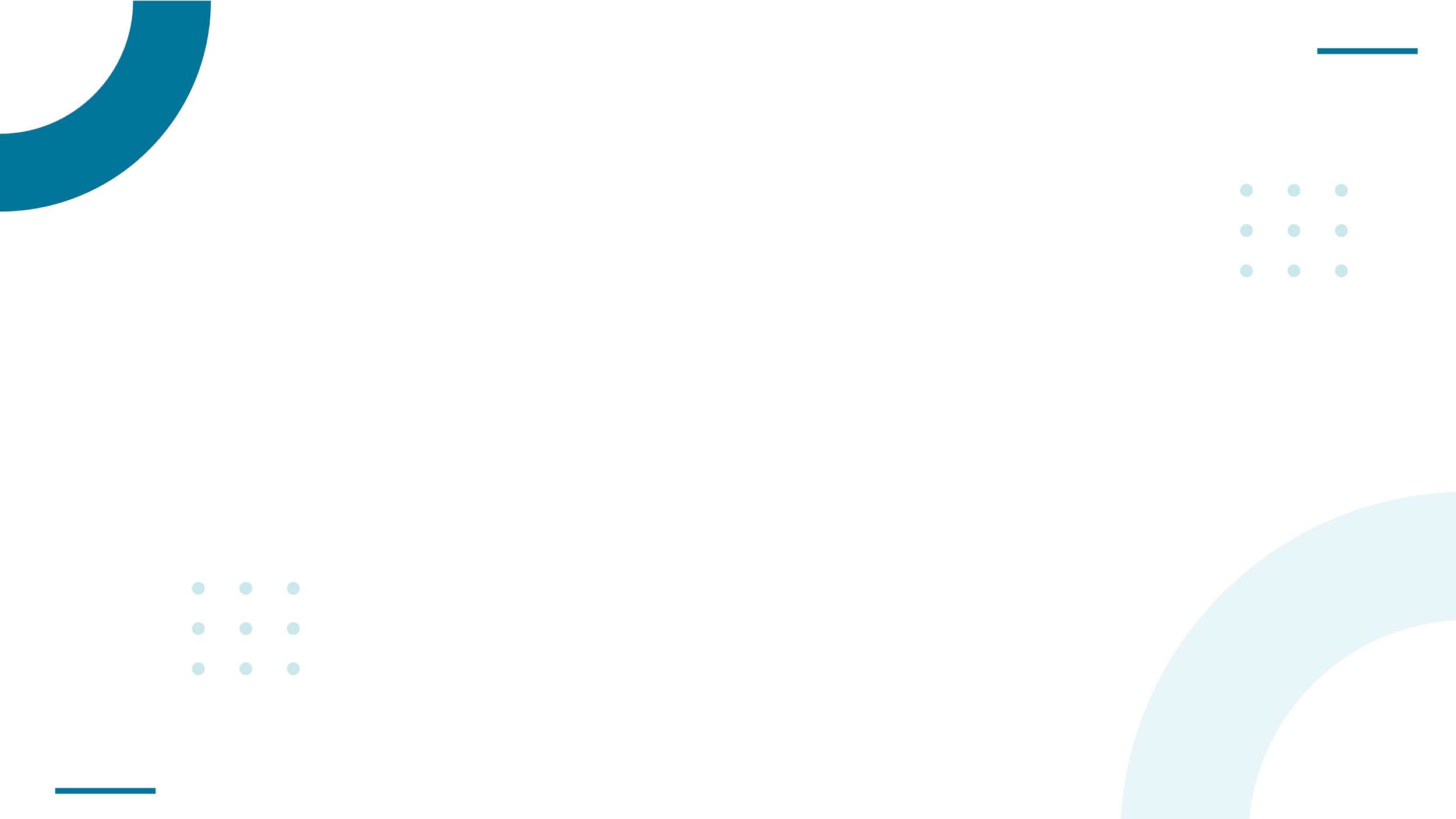 RUTA DIFERENCIANDO ESPACIOS MUJERES INDÍGENAS
Consulta Política Pública para Pueblos Indígenas
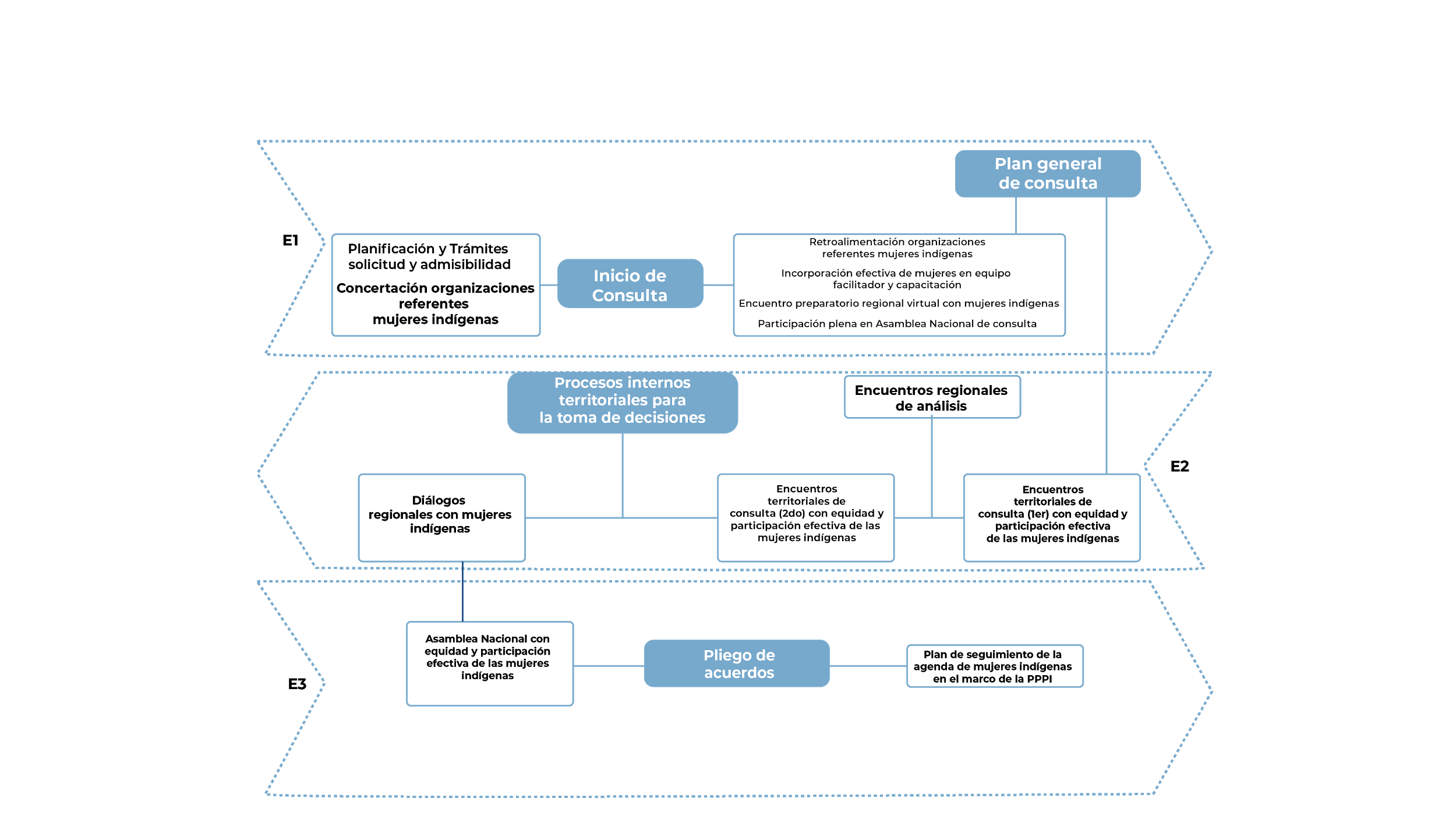 Cronograma
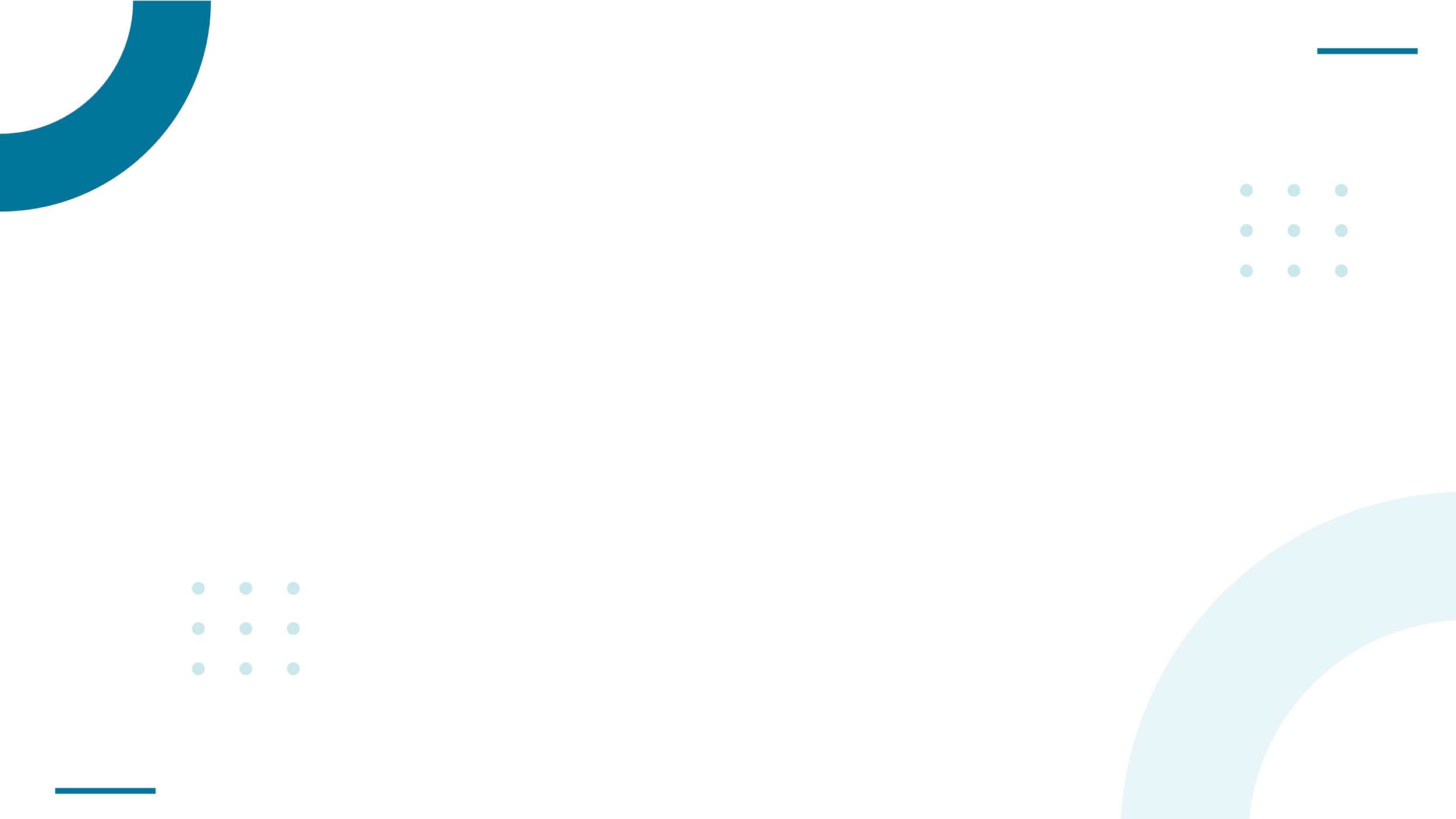 Coordinación Interinstitucional 
Presupuestario
Cumplimiento de requerimientos sanitarios 
Concertación de acuerdos
Principales Retos
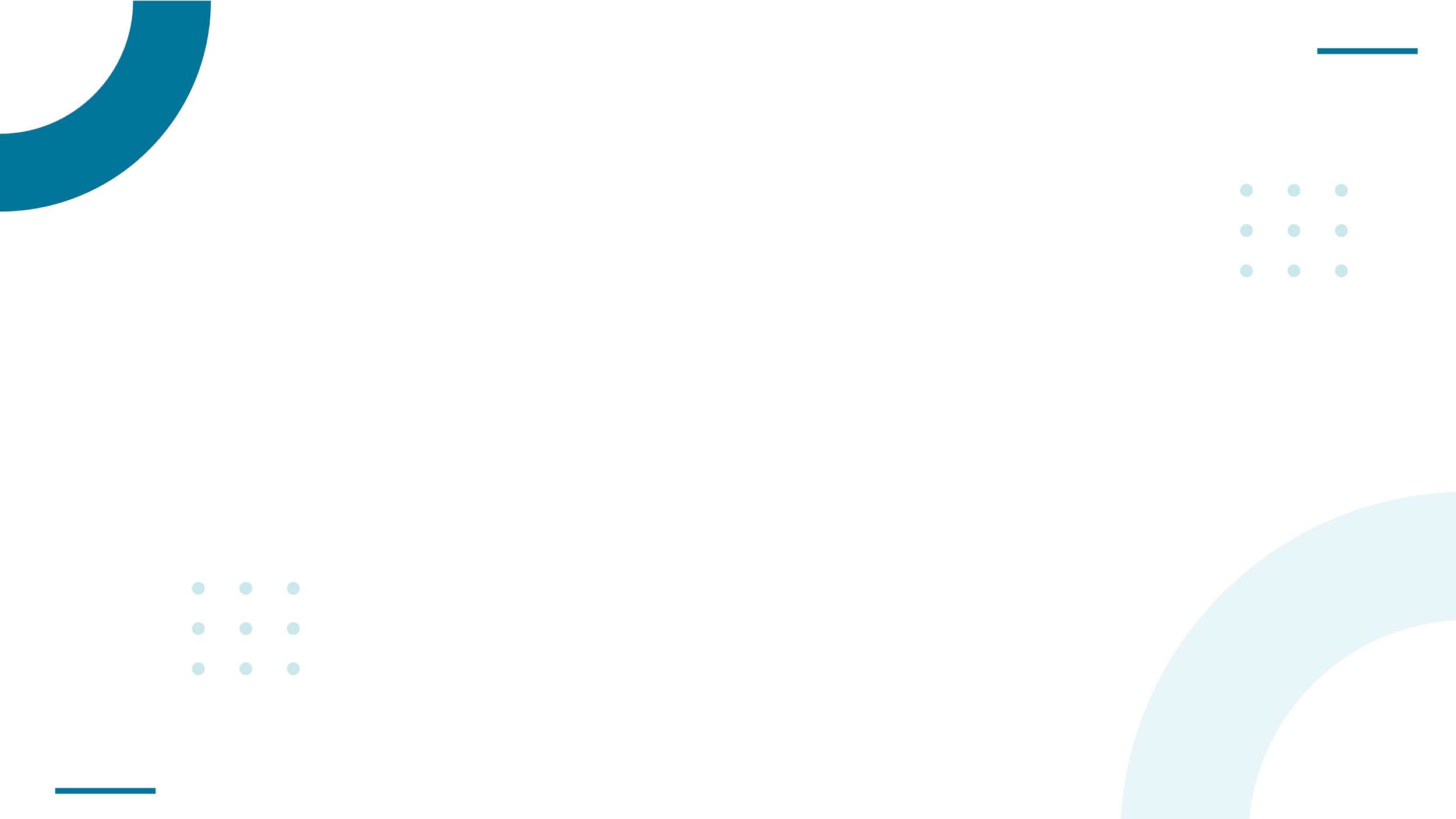 Requerimientos Institucionales
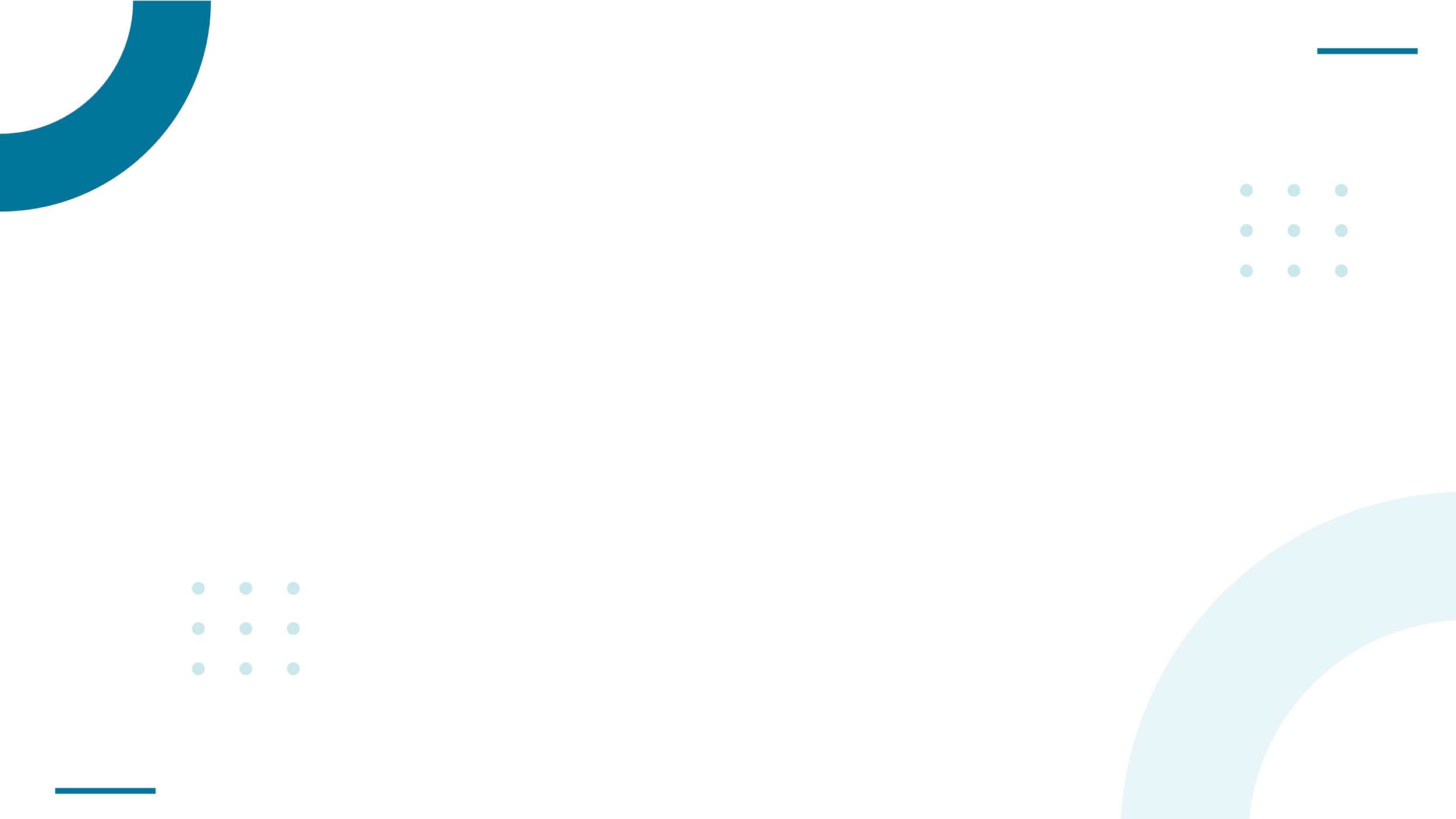 Requerimientos Institucionales
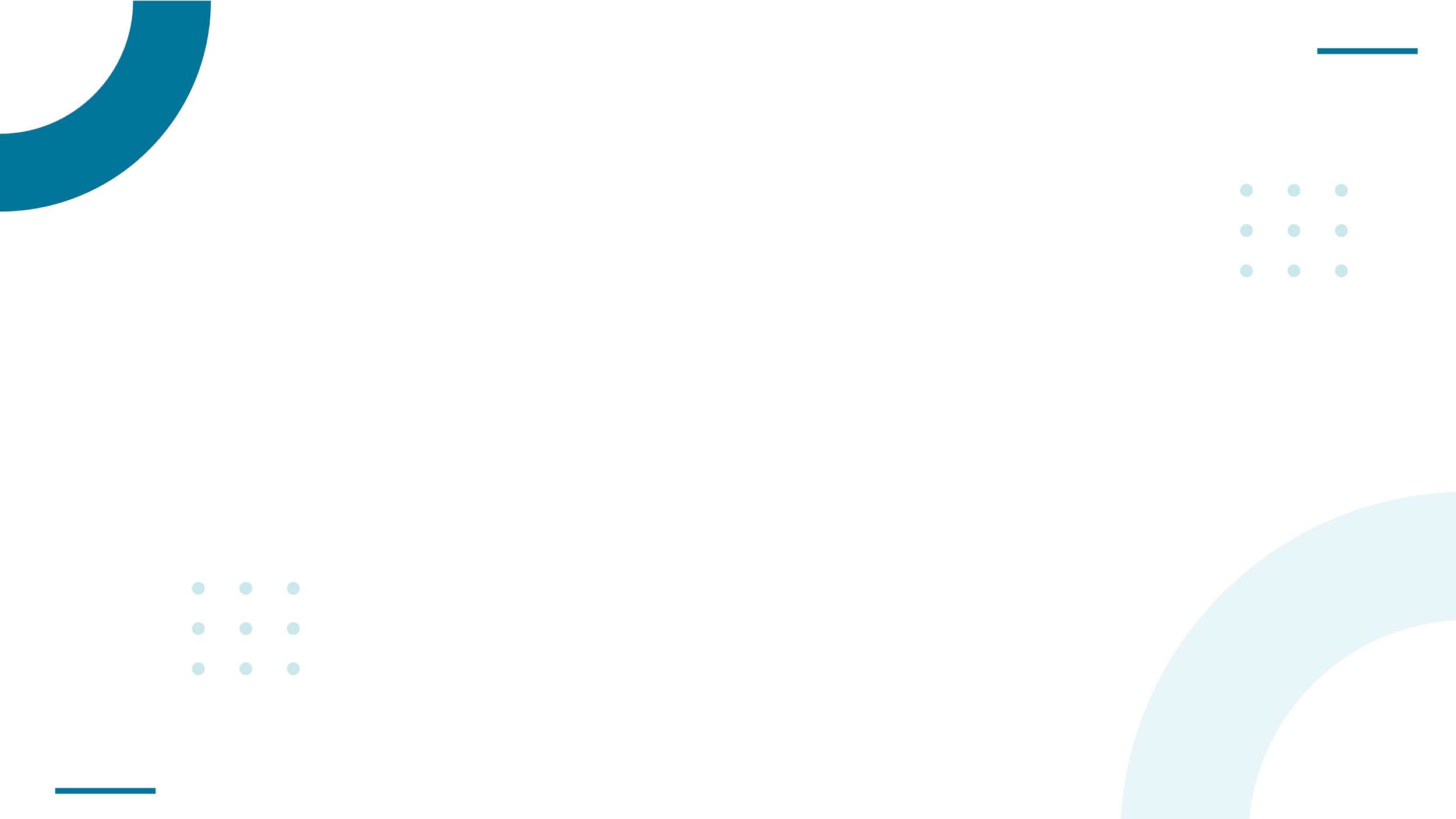 Política Pública consultada con los territorios indígenas
Incorporación en la Planificación Institucional del 2022 acciones que abonen al cumplimiento de la Política Pública. 
Fortalecimiento al Mecanismo General de Consulta para los Pueblos Indígenas
Resultados esperados
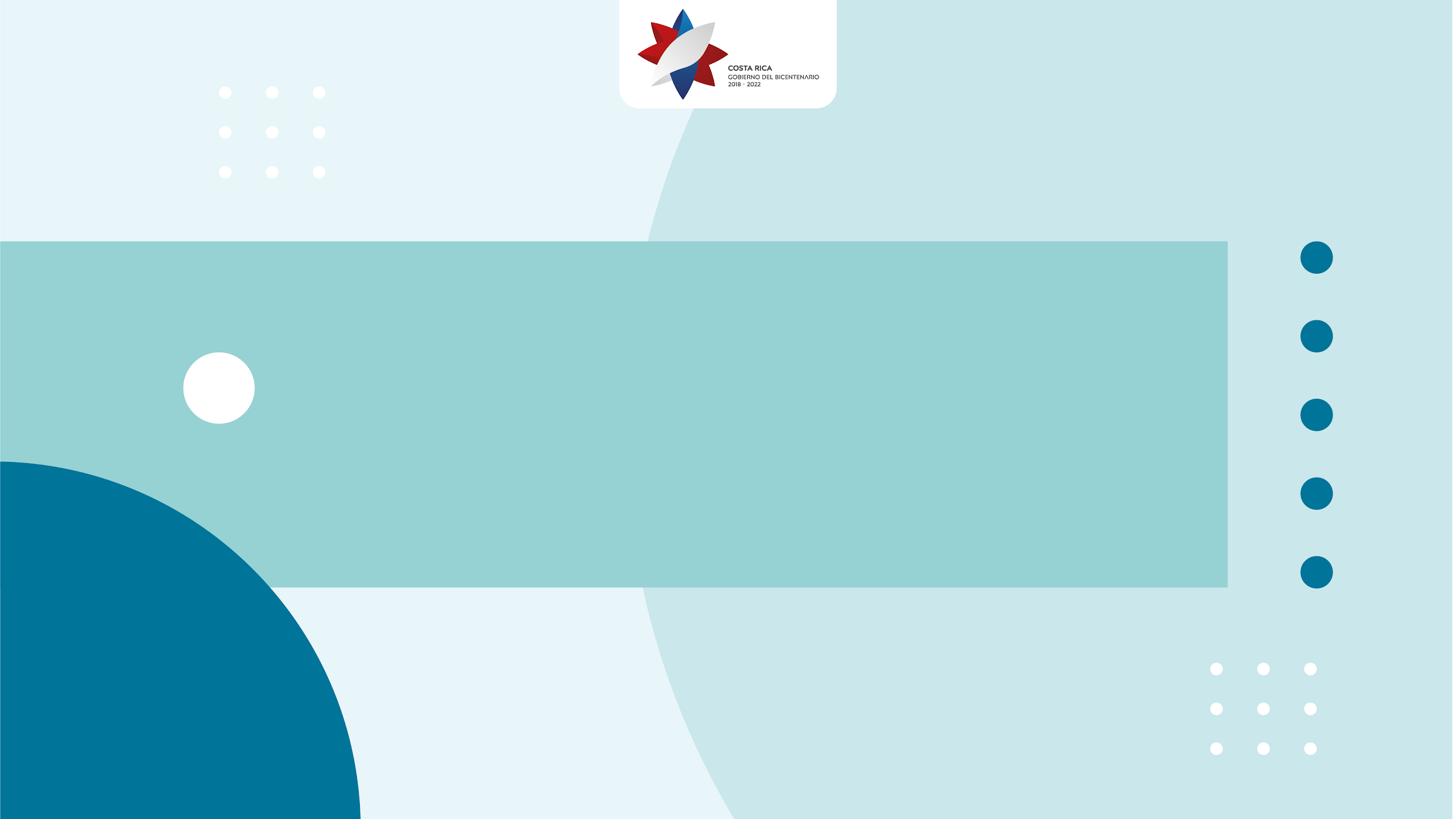 Consulta de la Política Pública para los Pueblos Indígenas
Viceministerio de la Presidencia en Asuntos Políticos y Diálogo Social